Pursuing his glory & our excellence
THE ADDITION OF GOD’S LOVE! 
2 Peter 1:5 
 Part 8
2 Peter 1:3-9
3  According as his divine power hath given unto us all things that pertain unto life and godliness, through the knowledge of him that hath called us to glory and virtue: 4  Whereby are given unto us exceeding great and precious promises: that by these ye might be partakers of the divine nature, having escaped the corruption that is in the world through lust.
5  And beside this, giving all diligence, add to your faith virtue; and to virtue knowledge; 6  And to knowledge temperance; and to temperance patience; and to patience godliness; 7  And to godliness brotherly kindness; and to brotherly kindness charity.
5  And beside this, giving all diligence, add to your faith virtue; and to virtue knowledge; 6  And to knowledge temperance; and to temperance patience; and to patience godliness; 7  And to godliness brotherly kindness; and to brotherly kindness charity.
The Call of God for us
To live a life that brings Glory to Christ.
To live a life of Moral Excellence.
God has Provided Power of His Spiritual Addition for us:
Our Faith!
Add to Our Faith Virtue – Moral Excellence
Add to Our Moral Excellence – Practical Knowledge of Christ.
Add to Our Practical Knowledge of Christ – Self-Control.
Add to Self-control Endurance – I won’t give up, I won’t give in and I won’t quit!
Add to Endurance Godliness.
Add to Godliness Brotherly Kindness.
Brotherly Love:
It is the kind of love that binds each  other together like a family.
It is the Kind of love that binds each other in an unbreakable union.
It is the kind of love that holds each other ever so dearly within the heart.
[Speaker Notes: It is care and shared affection – those from the same womb. Philadelphia – Brotherly love. That love that binds us together and keeps us together.]
It is the kind of love that knows deep affection for each other.
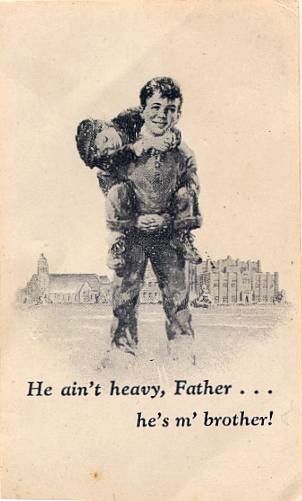 [Speaker Notes: In 1938 there was a Movie that depicted, a Father Flangan and boy’s home for  he directed called Boys’ Town.  

The scene – The Father and two brother.

The Hollies 1970 Song

It's a long, long roadFrom which there is no returnWhile we're on the way to thereWhy not shareAnd the loadDoesn't weigh me down at allHe ain't heavy, he's my brother He's my brotherHe ain't heavy, he's my brother]
Add to Brotherly Kindness Love – God’s Divine Love.
The Greek word for love is “Agape.” It is the deepest kind of love described in the Greek Language.
Agape is unconditional, sacrificial love and Biblically refers to a love that God is. 
The word Agape is found 115 times in the N.T.
1 John 4:8 – He that loveth not knoweth not God; for God is love. 
1 John 4:16 – And we have known and believed the love that God hath to us. God is love; and he that dwelleth in love dwelleth in God, and God in him.
What The Church Needs is Love – God’s sweet Love!
John 13:34-35 – A new commandment I give unto you, That ye love one another; as I have loved you, that ye also love one another. 35  By this shall all men know that ye are my disciples, if ye have love one to another.
[Speaker Notes: "What the World Needs Now Is Love" is a 1965 popular song with lyrics by Hal David and music composed by Burt Bacharach.

Hal David said that he could not get the lyrics write until he wrote it as a prayer for God to send His Love.

What the world needs now is love, sweet loveIt's the only thing that there's just too little ofWhat the world needs now is love, sweet loveNo not just for some but for everyone

Lord, we don't need another mountainThere are mountains and hillsides enough to climbThere are oceans and rivers enough to crossEnough to last till the end of time]
Agape Love will always reveal itself in the life of the assembly.
When there is Agape Love there will be visible love for one another expressed.
When there is Agape Love there will be visible unity among the Body of Christ.
When there is Agape Love there will physical acts of agape such as  giving, sharing and  caring.
1 John 3:13-18 – Marvel not, my brethren, if the world hate you. 14  We know that we have passed from death unto life, because we love the brethren. He that loveth not his brother abideth in death. 15  Whosoever hateth his brother is a murderer: and ye know that no murderer hath eternal life abiding in him.
16  Hereby perceive we the love of God, because he laid down his life for us: and we ought to lay down our lives for the brethren. 17  But whoso hath this world's good, and seeth his brother have need, and shutteth up his bowels of compassion from him, how dwelleth the love of God in him? 18  My little children, let us not love in word, neither in tongue; but in deed and in truth.
1 John 3:24 – And he that keepeth his commandments dwelleth in him, and he in him. And hereby we know that he abideth in us, by the Spirit which he hath given us.
What have We Learned about Agape Love?
It is God’s love.
It is a commitment that choses to love others.
It is sacrificial and not self-serving – it has no agendas.
It is a love that is not motivated by that which is attractive or pleasing.
[Speaker Notes: 1 John 4:16-17 16  And we have known and believed the love that God hath to us. God is love; and he that dwelleth in love dwelleth in God, and God in him. 17  Herein is our love made perfect, that we may have boldness in the day of judgment: because as he is, so are we in this world.]
Agape is unrestricted, unrestrained and unconditional.
Matthew 22:36-38 – Master, which is the great commandment in the law? 37   Jesus said unto him, Thou shalt love the Lord thy God with all thy heart, and with all thy soul, and with all thy mind. 38  This is the first and great commandment. 39  And the second is like unto it, Thou shalt love thy neighbour as thyself.
Agape Love is The Fruit of the Holy Spirit
Joy is love’s Strength.
Peace is love’s Security.
Long-suffering is love’s Endurance.
Gentleness is love’s Conduct.
Goodness is love’s Character.
[Speaker Notes: Galatians 5:22-23 – But the fruit of the Spirit is love, joy, peace, longsuffering, gentleness, goodness, faith, 23  Meekness, temperance: against such there is no law.]
Faith is love’s Confidence.
Meekness is love’s Humility.
Temperance (Self-control) is love’s Victory.
God’s local assembly needs is a love which is supernatural,  sacrificial, unconditional, without bias, unrestricted, unrestrained, 
life-altering, second mile going kind of love – God’s love, Agape.